Stars
Distance to Stars
Proxima Centauri: nearest star to Earth
4.2 light years away
Polaris 700 light years away
[Speaker Notes: Link:  go to slide 18]
The Life Cycle of Stars
Stars last billions of years; no way to observe entire life cycle
Astronomers study stars at different stages of development to make model of star cycle
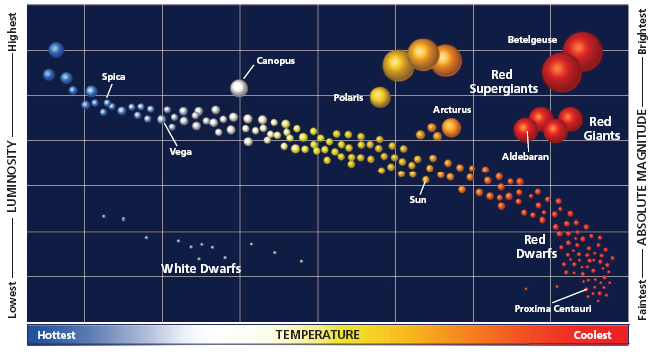 Star Formation
Star begins as a nebula
Cloud of dust and gas
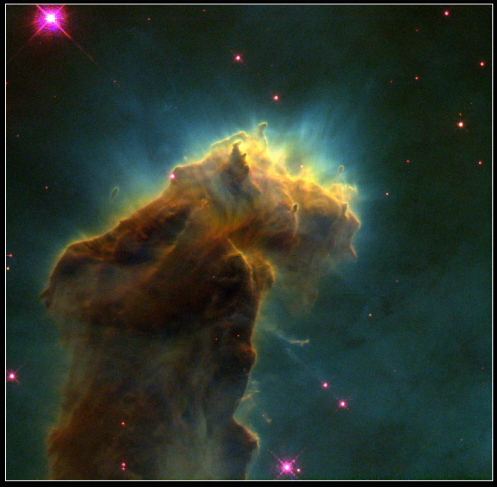 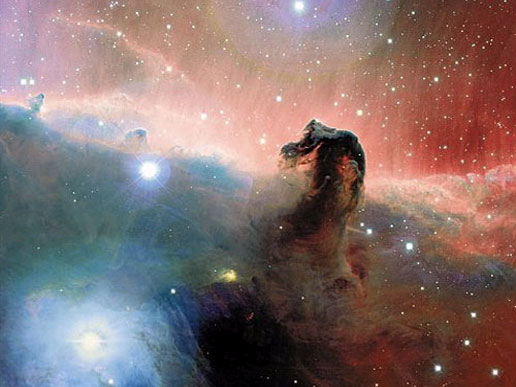 Protostar
A central concentration of matter within spinning disk
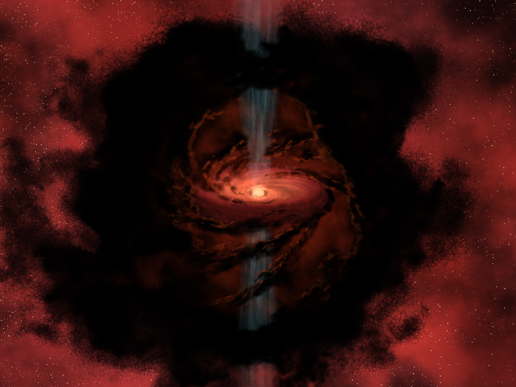 Artist’s rendition; nasa.gov
The Birth of a Star
A star is born when temperatures get hot enough to begin nuclear fusion
Fusion brings a stage of stellar equilibrium
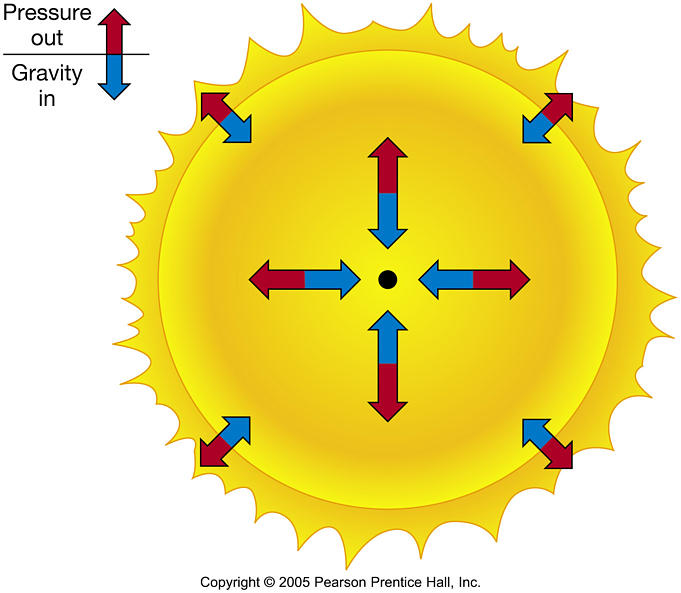 The Main-Sequence Stage
When in stellar equilibrium, a star is in its main-sequence stage
The more massive a star is, the shorter its lifespan
The sun has an estimated lifespan of 10 billion years 
Currently 5 billion years old
Leaving the Main Sequence
T-P-S:  what will happen when fusion stops?
The core contracts
The contraction of the core increases the heat
The increase in heat causes fusion to continue in the outer shell
This outer-shell fusion causes it to expand greatly
Giants and supergiants are formed
How big are they?
[Speaker Notes: Ask:  what will happen when fusion]
The Final Stages of a Sun-like Star
As outer gases drift away, they appear as planetary nebulas
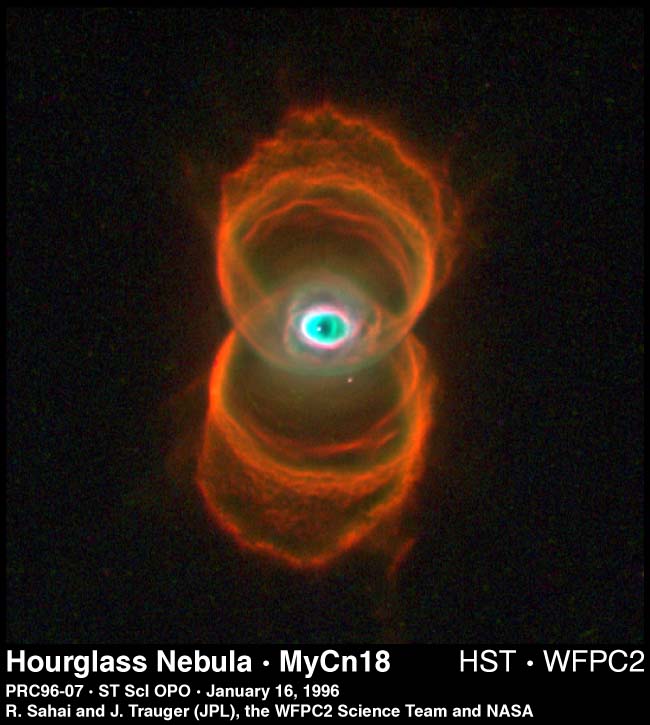 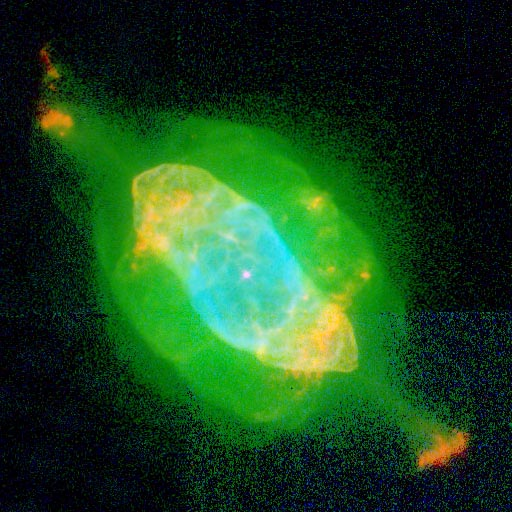 White Dwarfs
After the outer gasses drift away, a hot, extremely dense core of matter is left
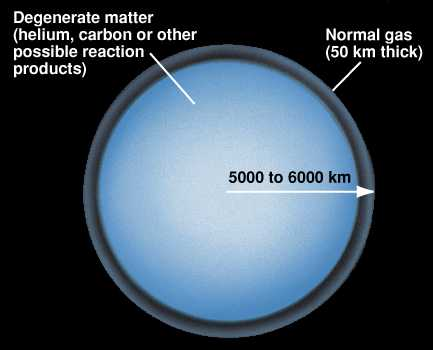 Novae
When a white dwarf captures gasses from a red giant explosions occur
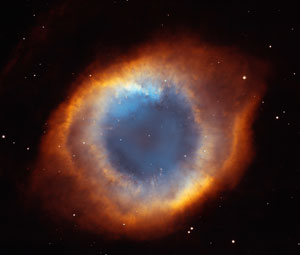 Supernovae
When the white dwarf explodes it is a supernova
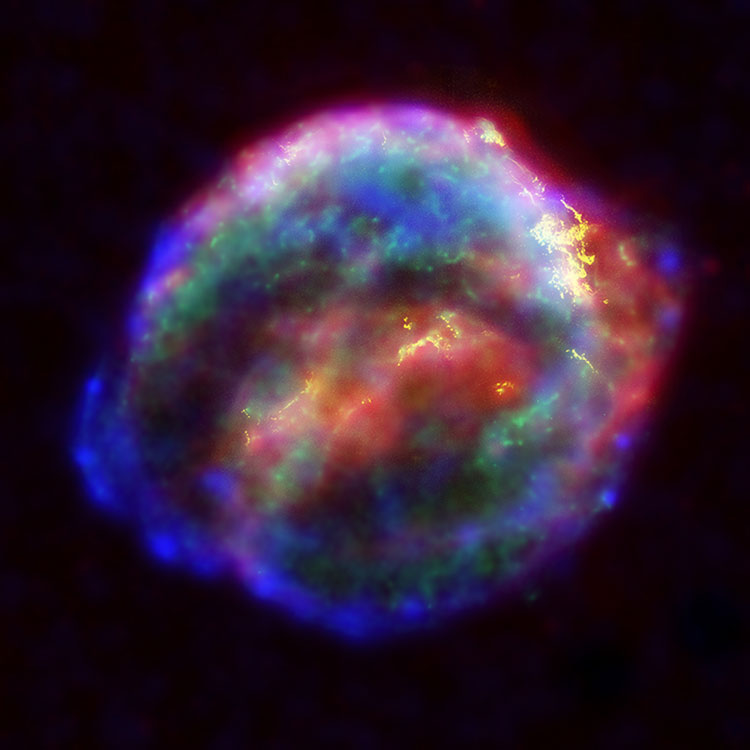 Neutron Stars
A core may remain after a supernova to form a neutron star
Small but incredibly dense
A teaspoon of matter from a neutron star would weigh 100 million metric tons
May be 10 km in diameter but emit same energy as 100,000 suns
Life Cycle of Stars Summary
Vid
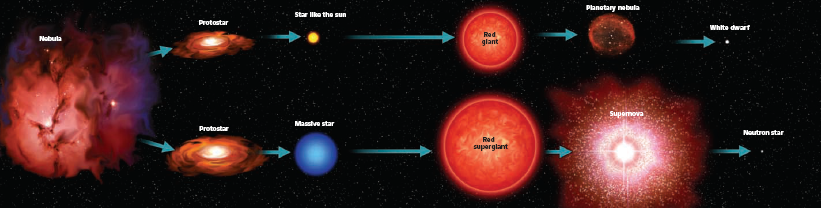 [Speaker Notes: Massive stars in ES playlist]
Life Cycle of Stars Summary
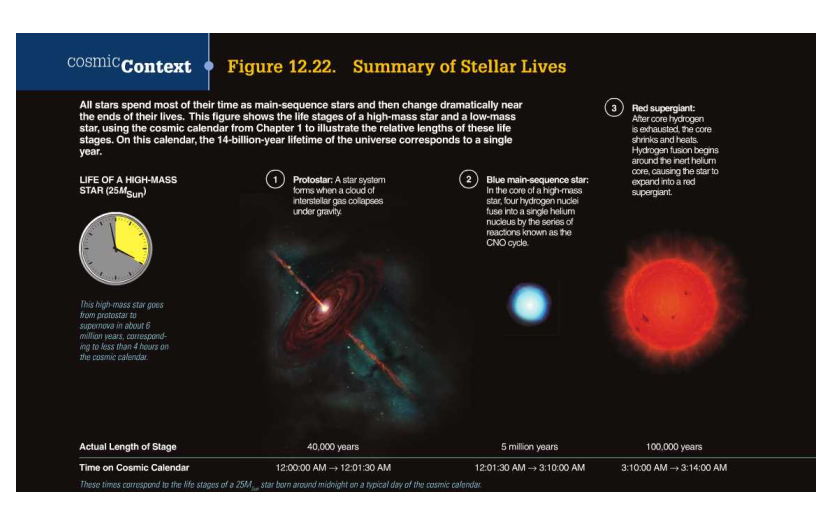 Life Cycle of High-Mass Star cont.
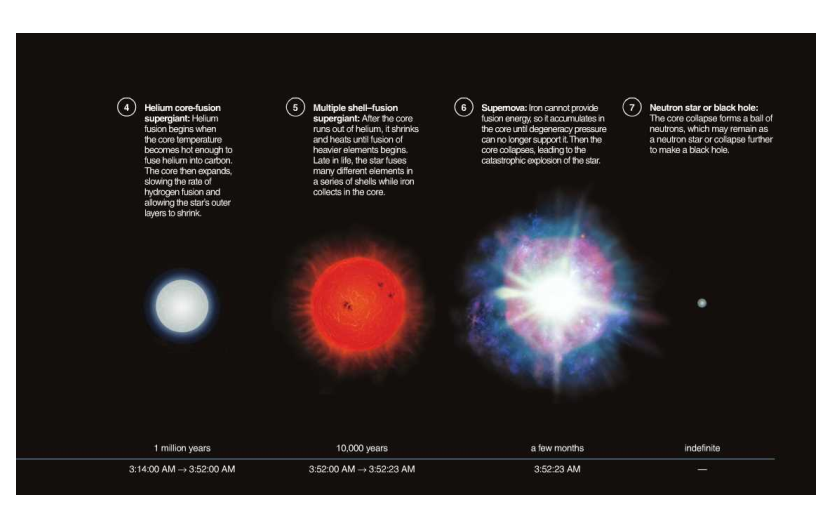 Life Cycle of a Low-Mass Star
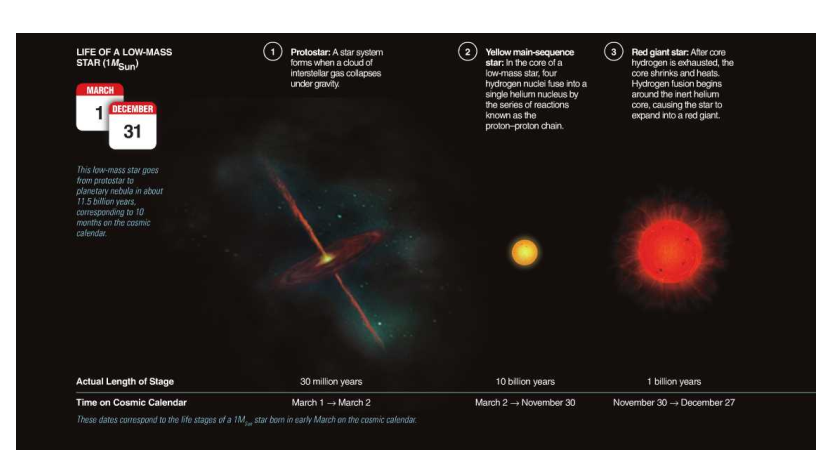 Life Cycle of a Low-Mass Star cont.
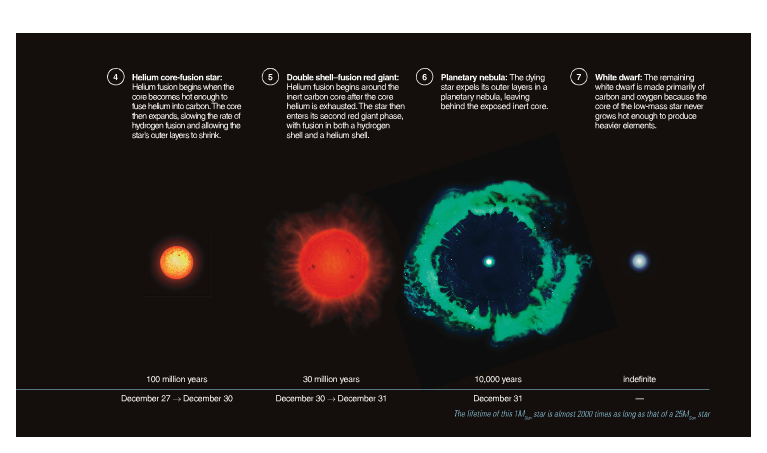 The Sun’s Life on the H-R Diagram
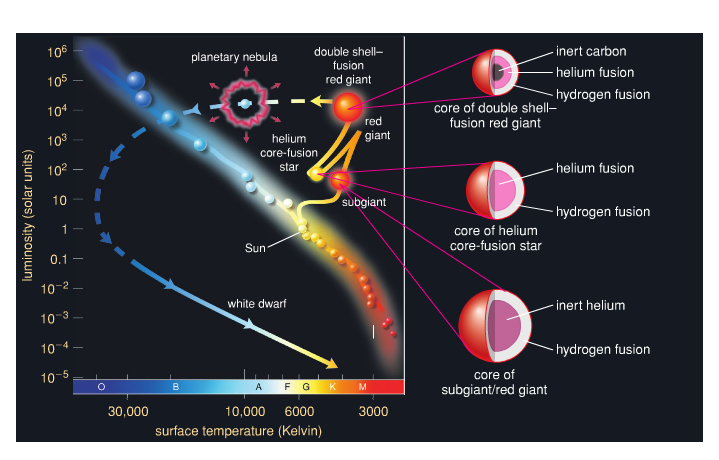 The Creation of Elements
Why is the Sun so hot?
Fusion: Hydrogen to Helium
What elements are most prevalent in Earth’s crust?
O, Al, Fe, Ca, Na, K, Mg
What elements are most prevalent in the human body?
O, C, H, N, Ca, P, S, K, Cl, Na
The Creation of Elements
What does it take for nuclear fusion to occur?
A great deal of energy (often in the form of heat). Why?
Protons are positively charged and repulse each other
How do other elements besides helium form in low-mass stars?
During the red giant phase, newly created helium from the outer shell packs into the helium core, increasing its density and temperature
Helium then fuses to form carbon
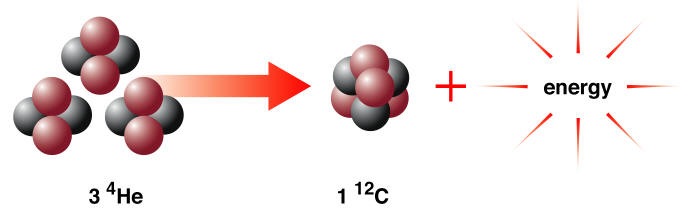 [Speaker Notes: From p. 342 Mastering Astronomy]
The Creation of Elements
Low-mass stars never get hot enough for carbon fusion
High-mass stars create the heavier elements
When carbon fusion stops, the core condenses and heats until another type of fusion can take place, etc.
Iron is the end of the road
[Speaker Notes: From p. 349 in Mastering Astronomy]
Nucleosynthesis
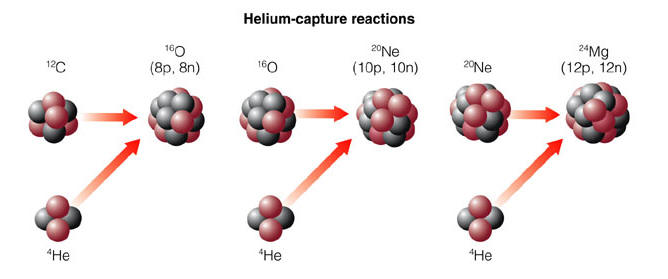 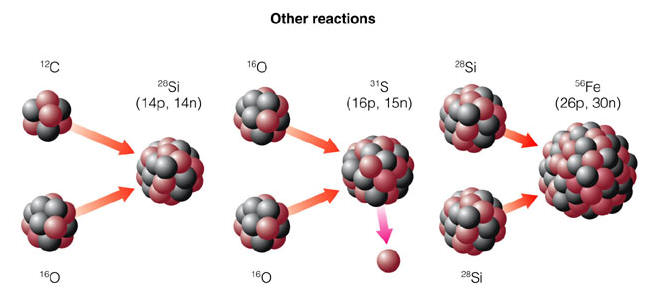 [Speaker Notes: Just examples; many others;]
So What Does This Mean?
What elements are most prevalent in the human body?
O, C, H, N, Ca, P, S, K, Cl, Na
Where did these elements come from?
Were formed during the decay of high-mass stars and sent hurtling through space in Supernova explosions!
We are star stuff!
Galaxies
Scale of Galaxies
http://www.khanacademy.org/science/cosmology-and-astronomy/v/intergalactic-scale
How Did Galaxies Form?
In the early universe, matter was not evenly distributed
In areas of higher density, gravity caused matter to condense and form galaxies
Differing levels of density and centripetal force caused different types of galaxies to form
Spiral Galaxy
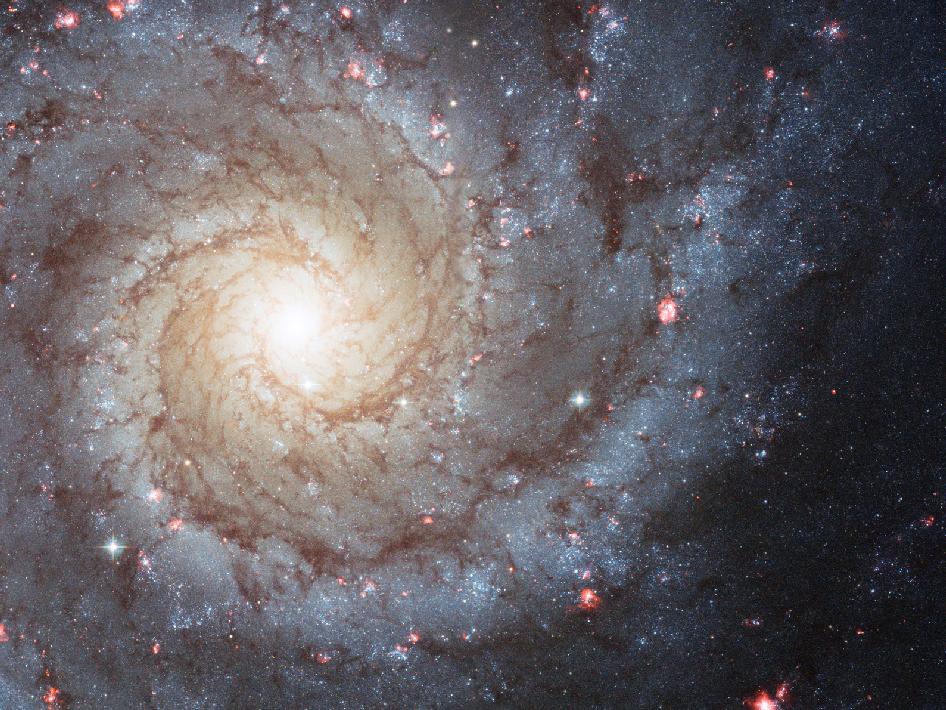 [Speaker Notes: Hubble photo; 32 million ly away]
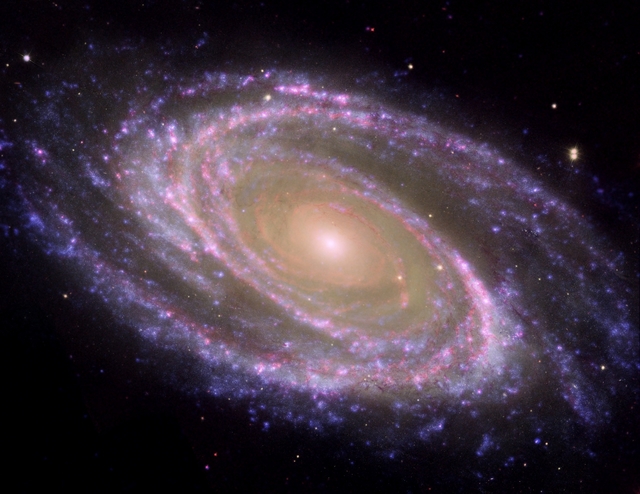 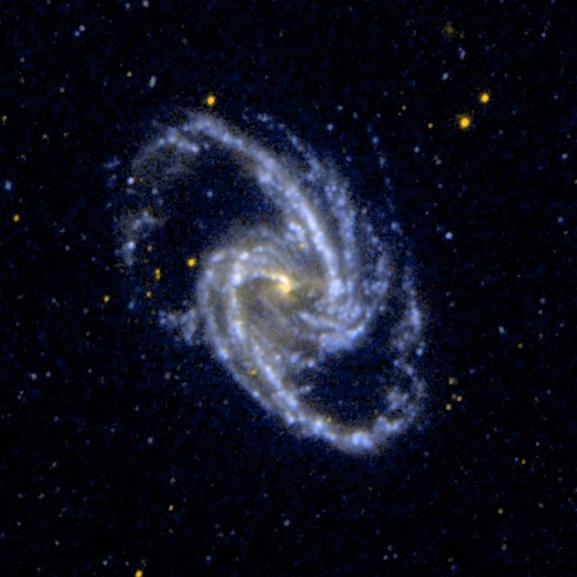 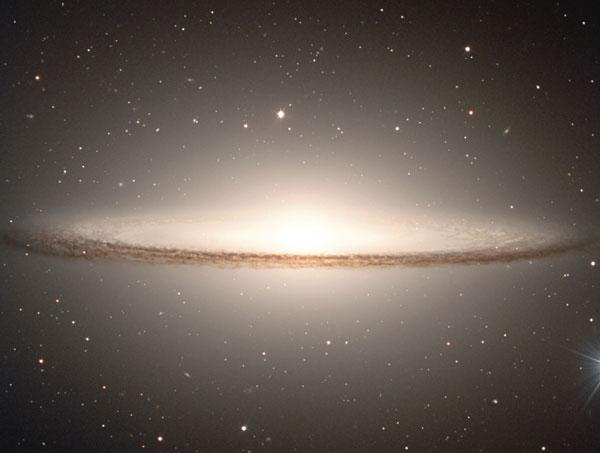 Elliptical Galaxy
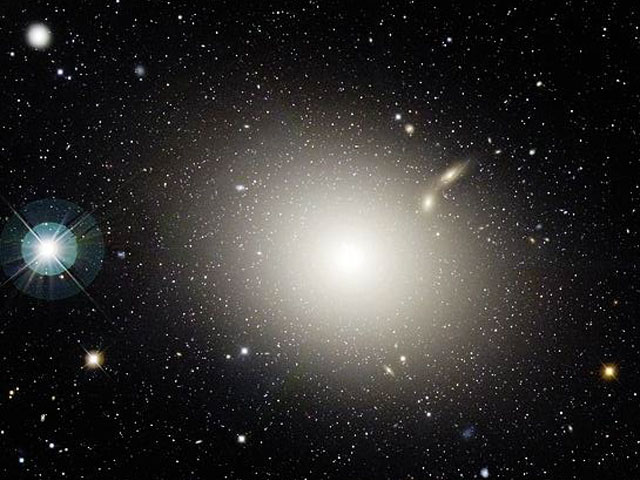 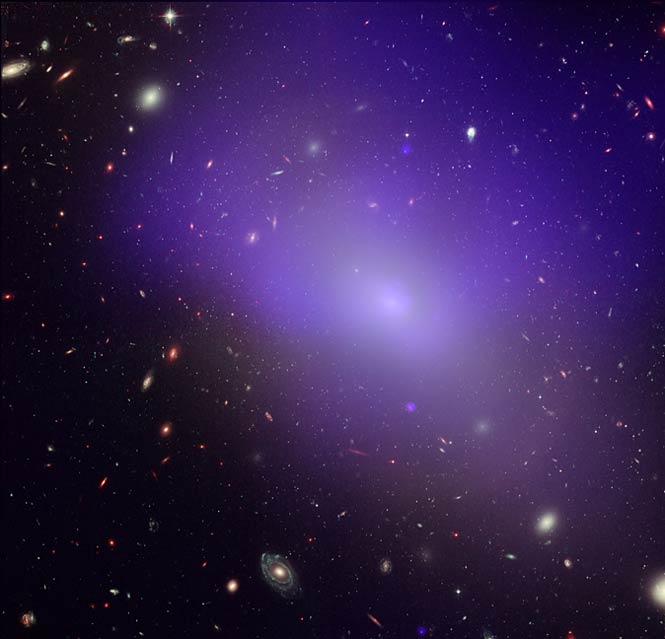 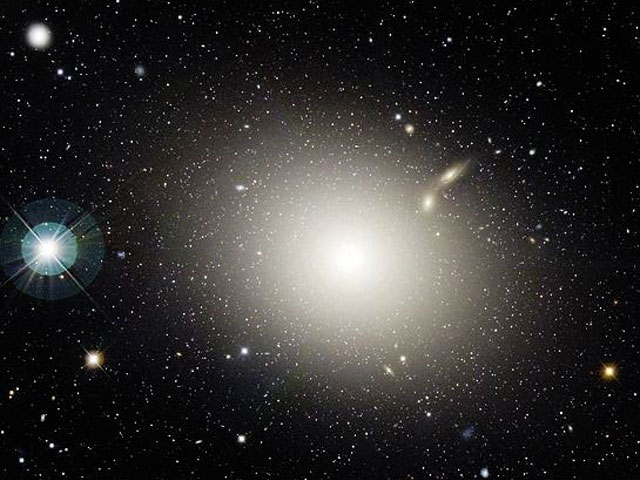 Irregular Galaxy
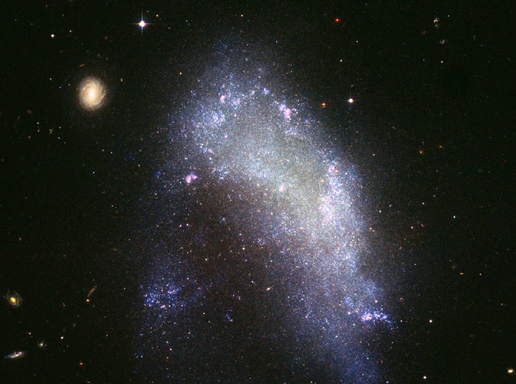 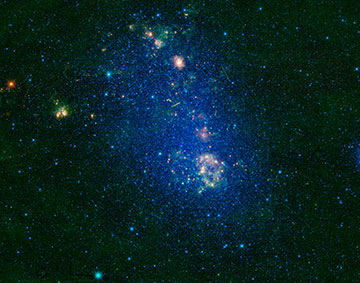 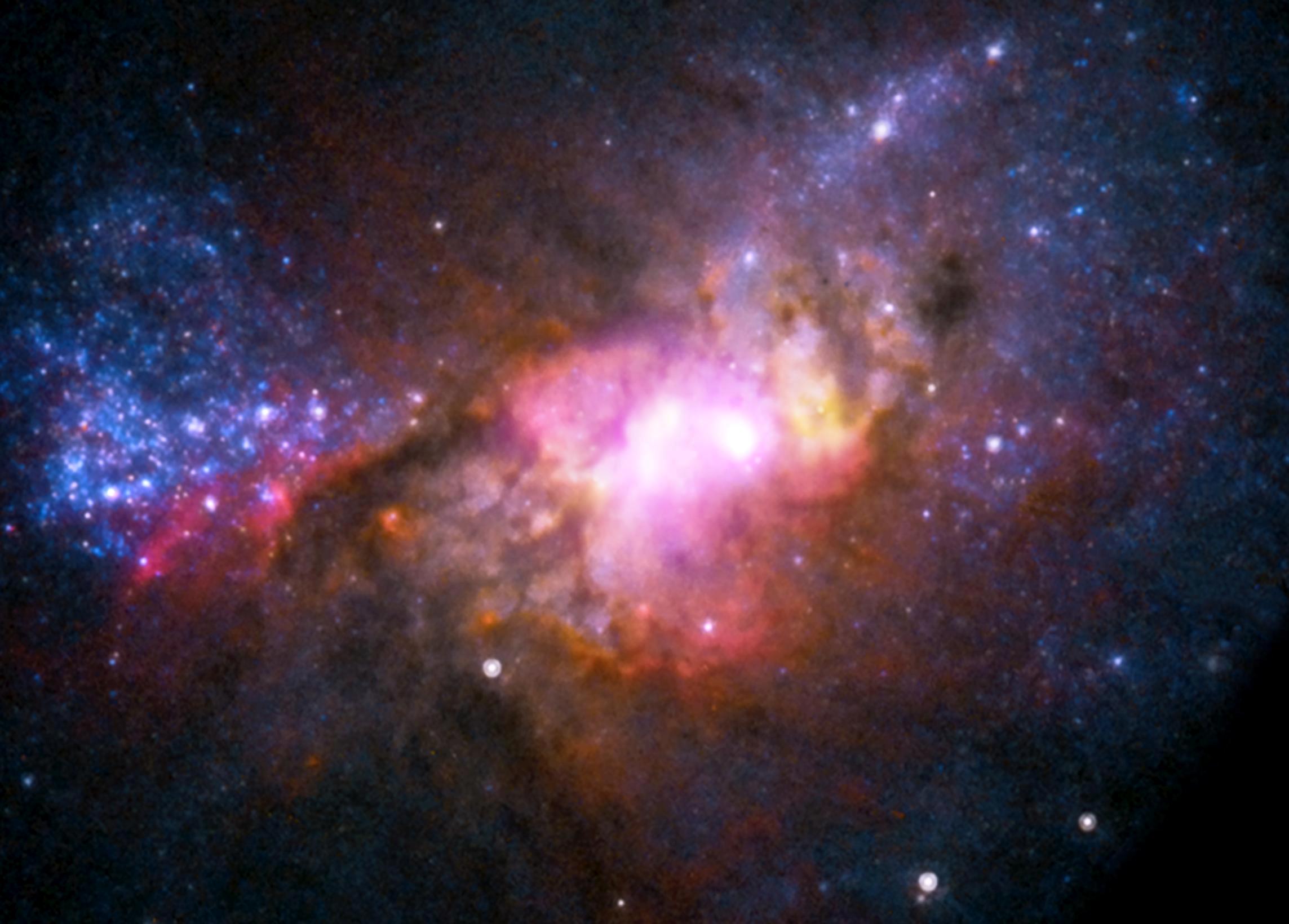 The Milky Way
Our solar system is in the Milky Way galaxy
Our sun is one of about 200,000,000,000 stars in the milky way
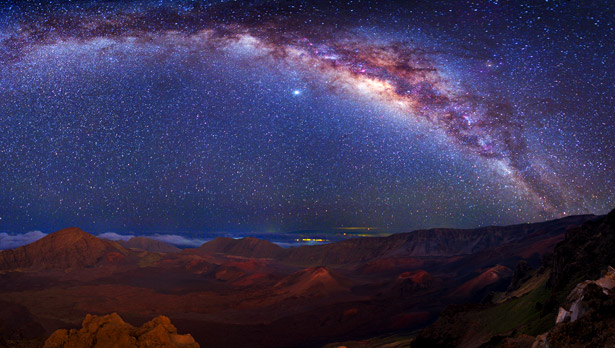 [Speaker Notes: Watch videos in ES playlist]
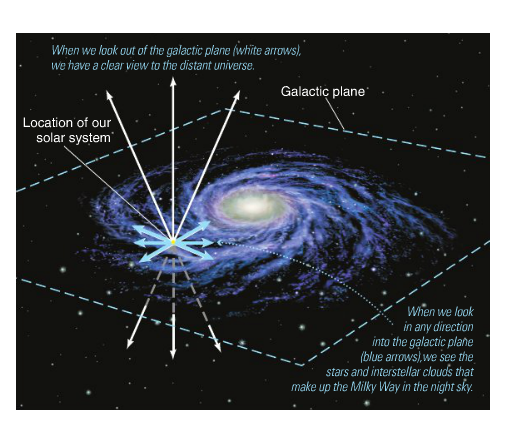 [Speaker Notes: Picture a link to vid]
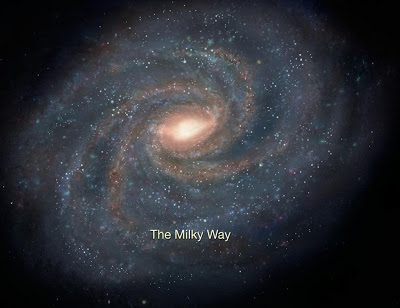 [Speaker Notes: Picture a link to interactive]